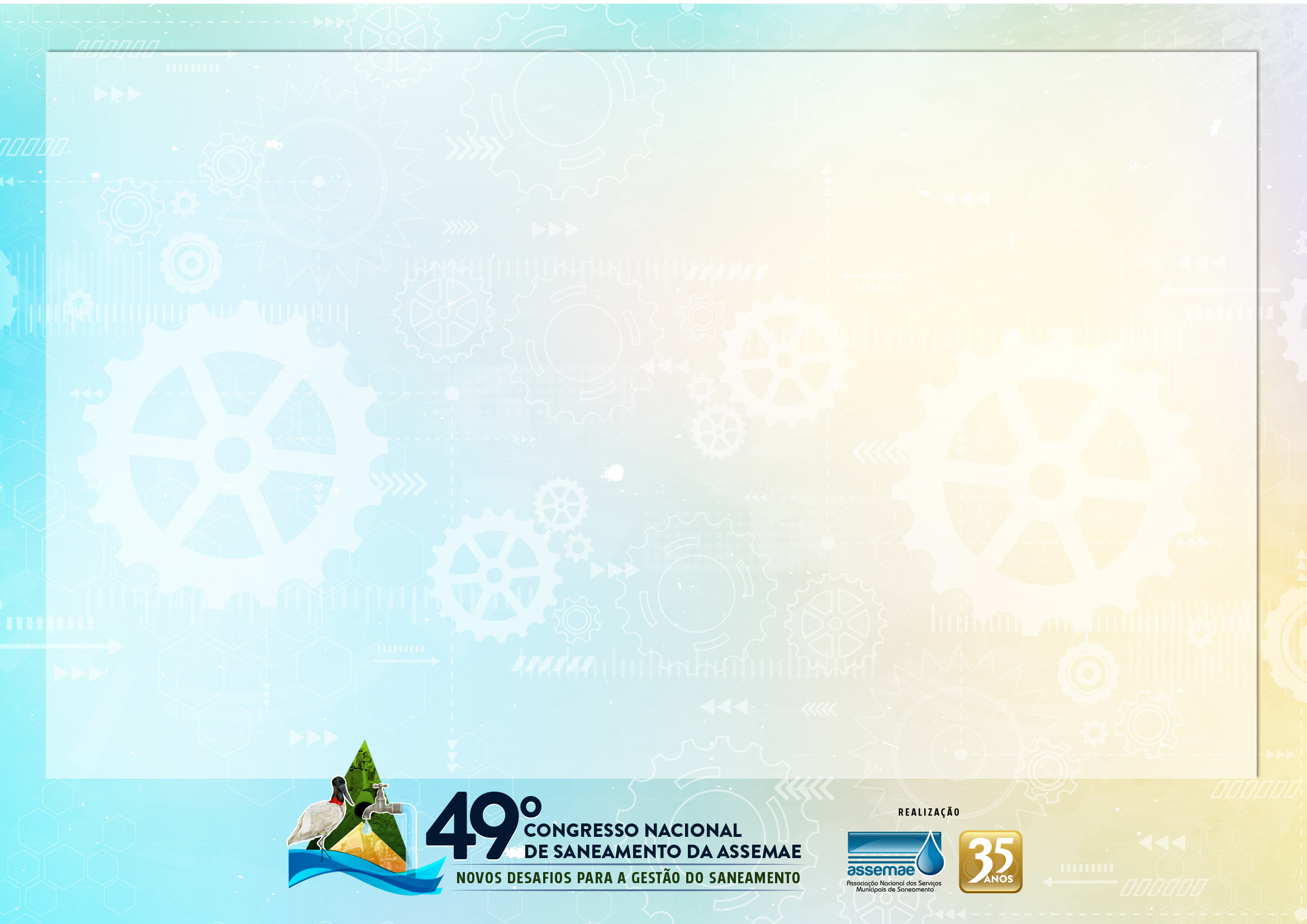 ASSEMAE
 

35 Anos na Defesa do 
Saneamento Público Brasileiro
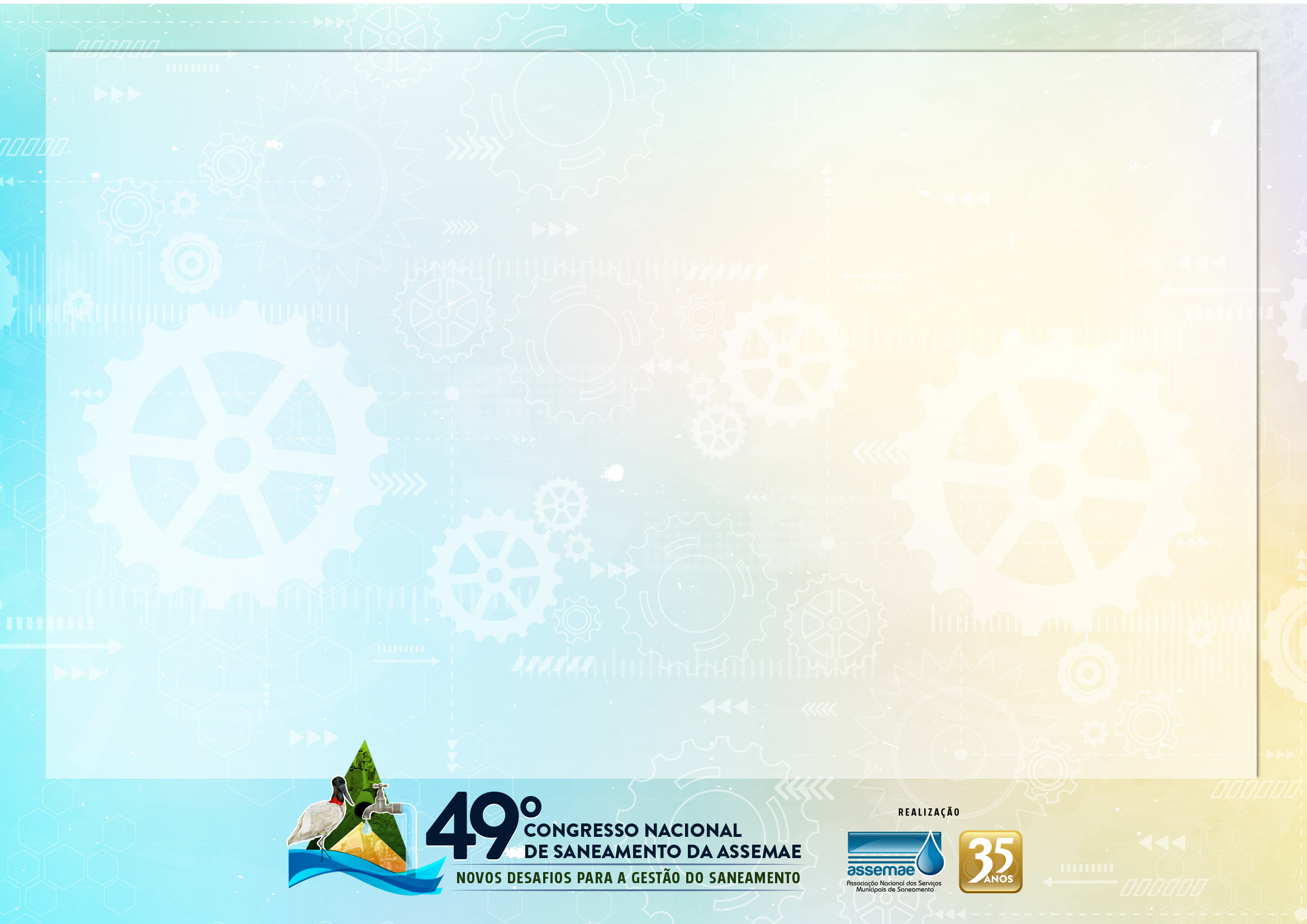 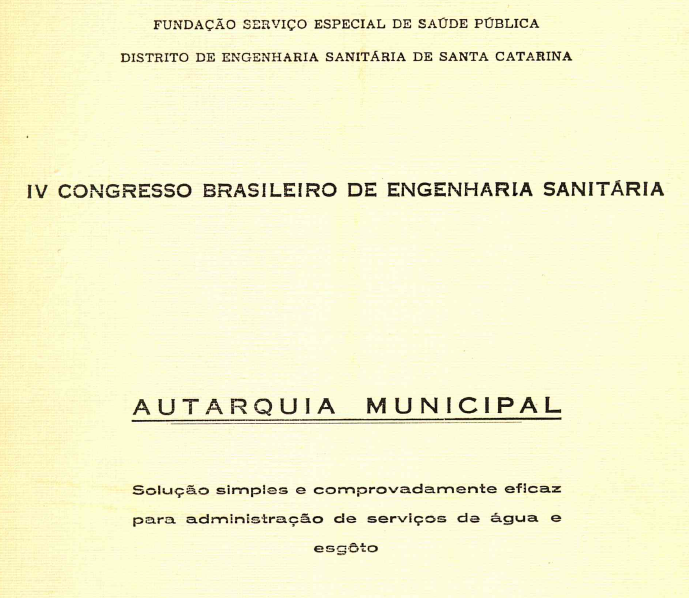 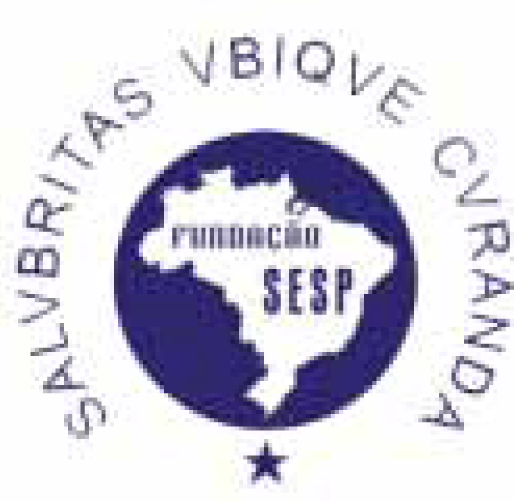 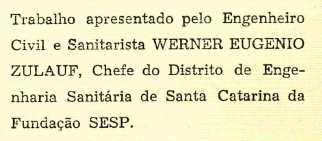 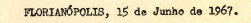 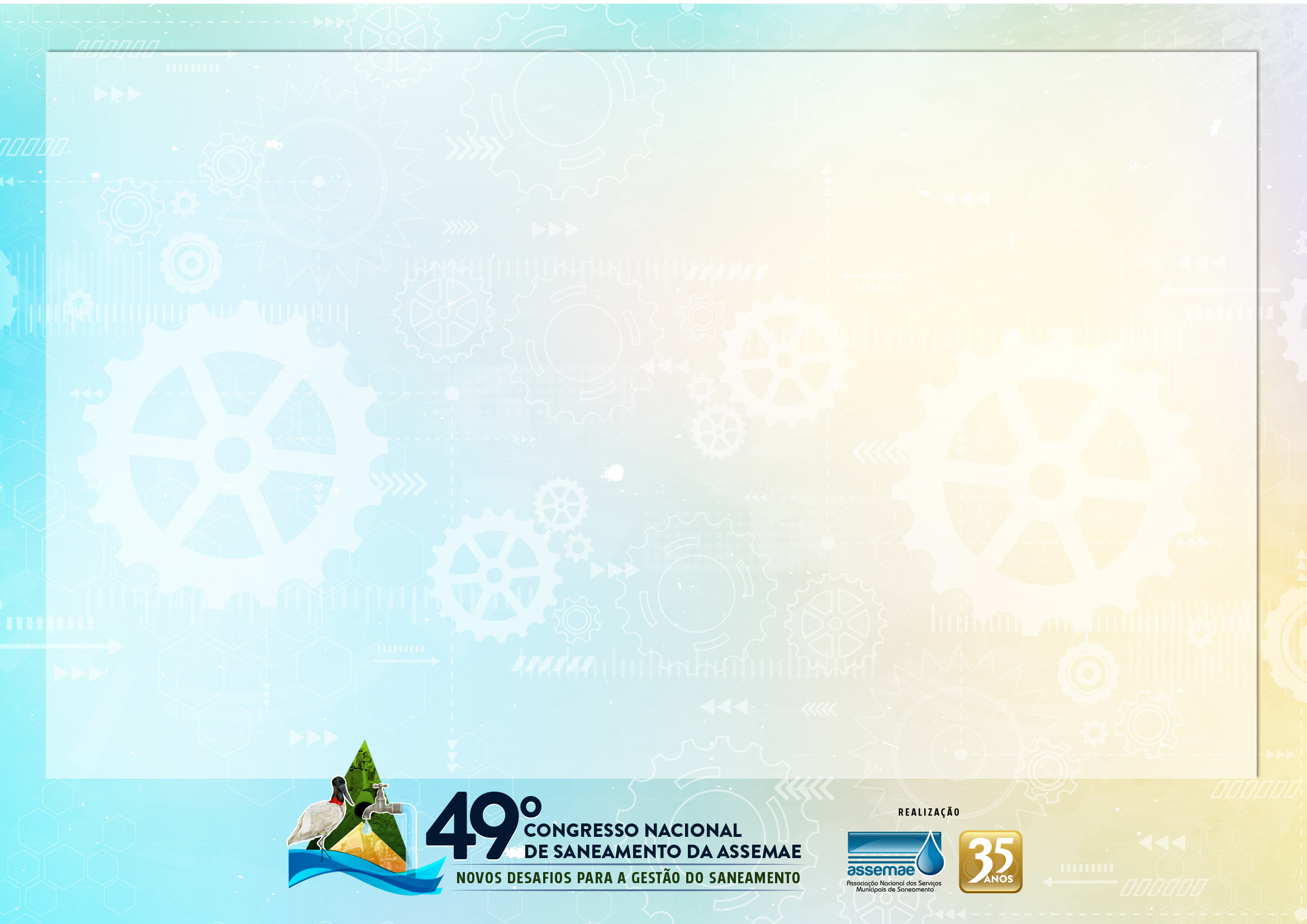 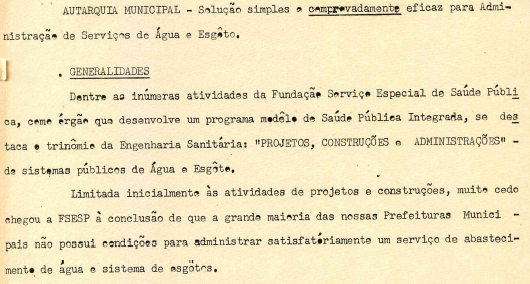 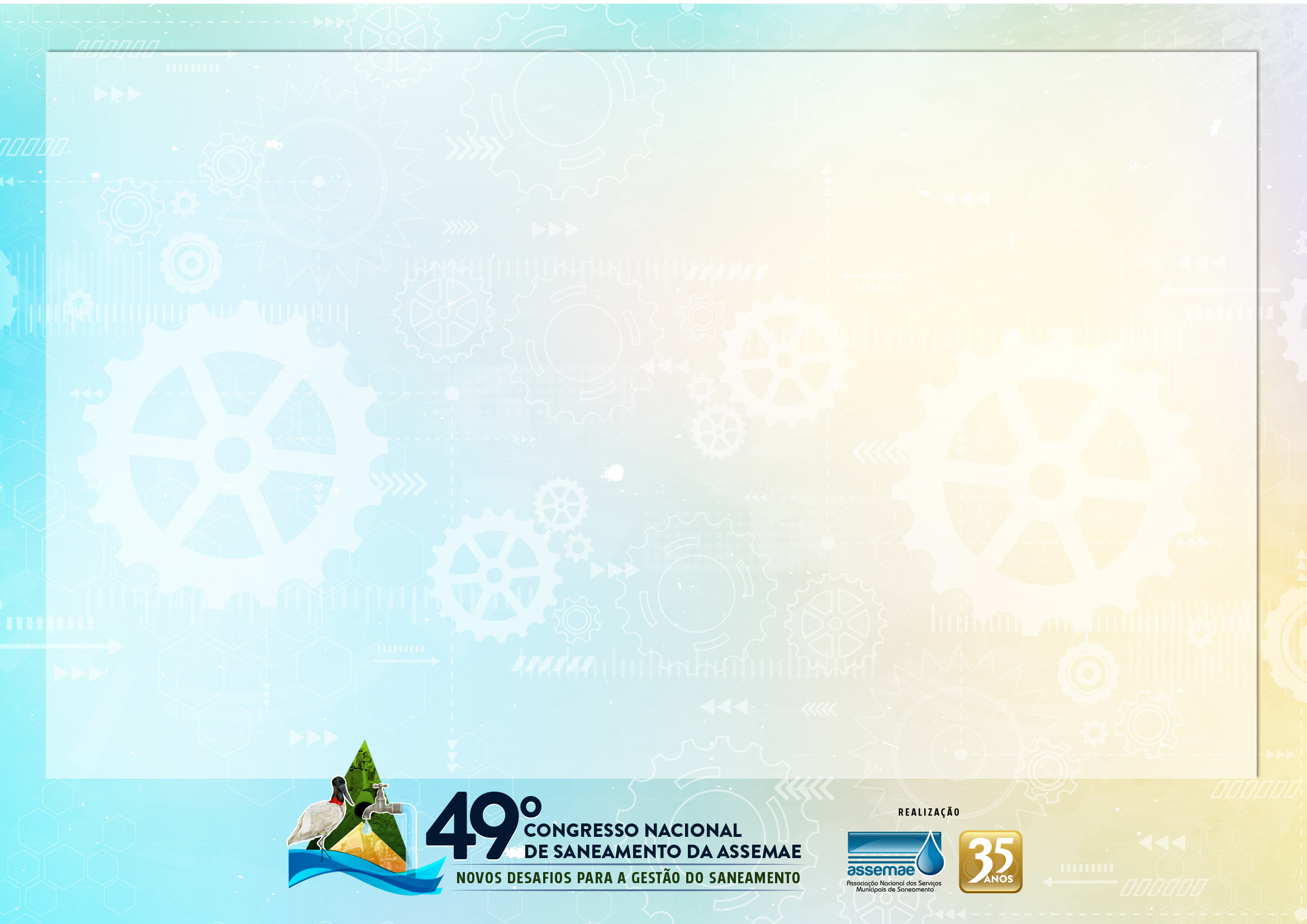 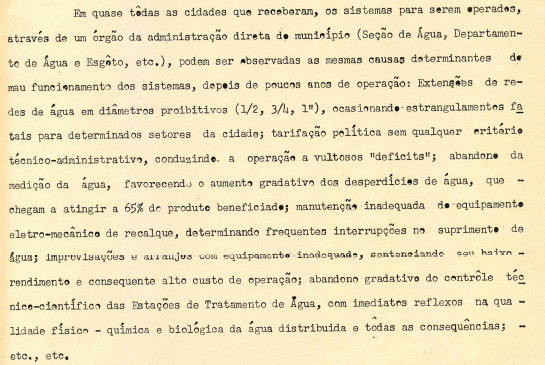 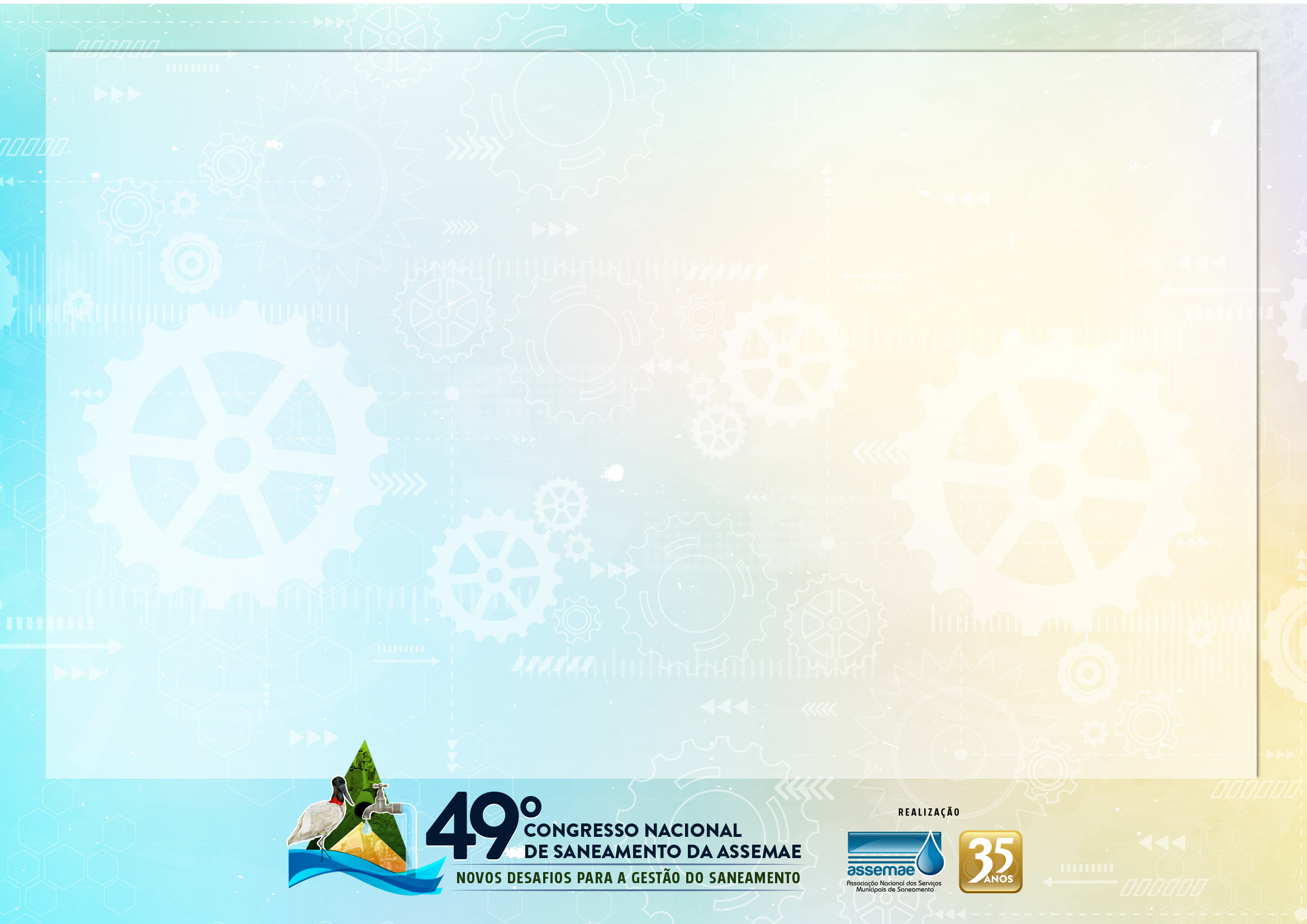 Década de 1980

A Fundação SESP

Cerca de 300 SAAEs administrados
Cerca de 60 % no N e NE
Todos se filiaram à ASSEMAE
O DNA do SESP / Funasa é municipalista
Engenheiro Zadir Castelo Branco
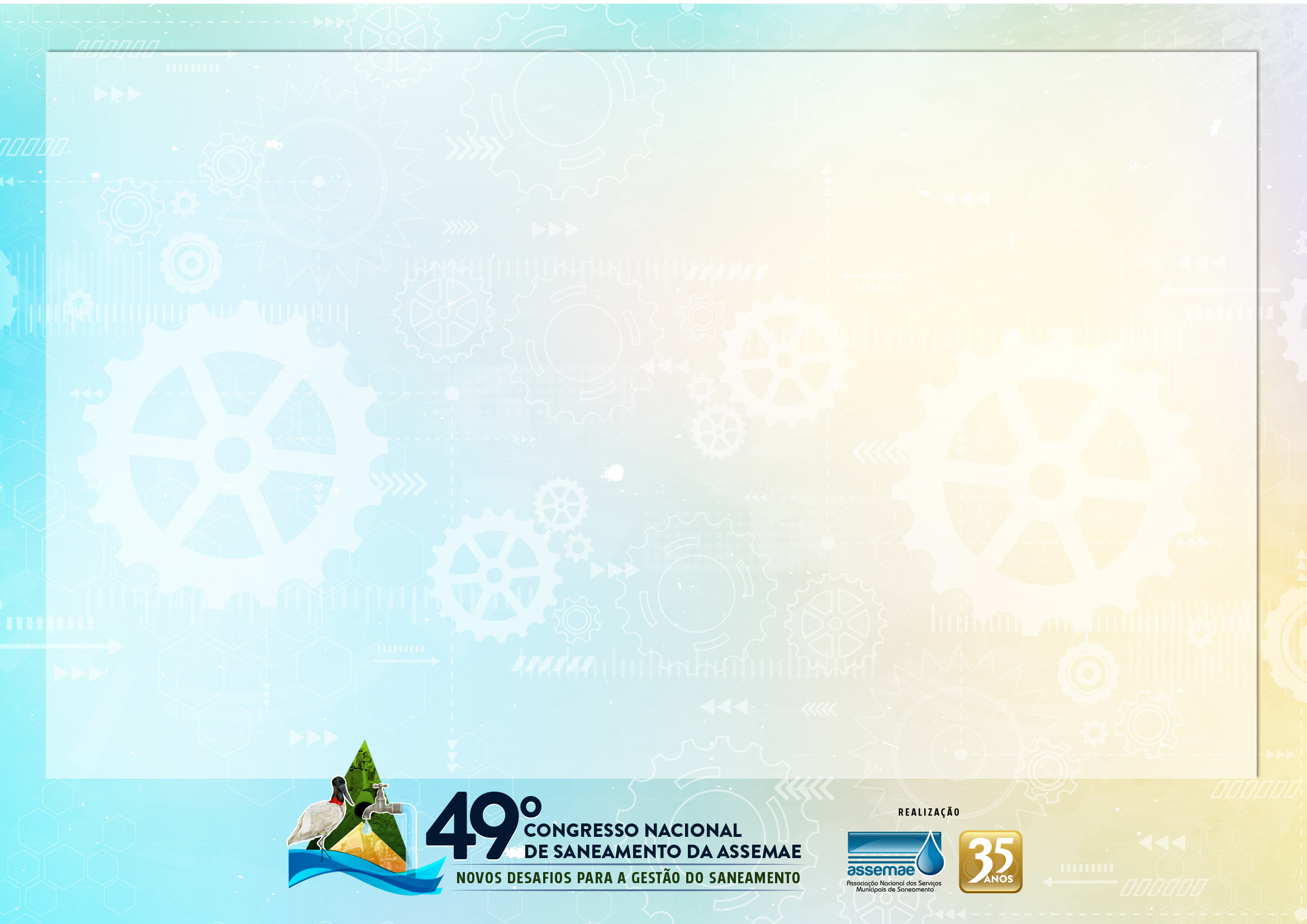 1989

Parceria com a Divisão Nacional de Saúde Bucal
Marcos Montenegro - Presidente
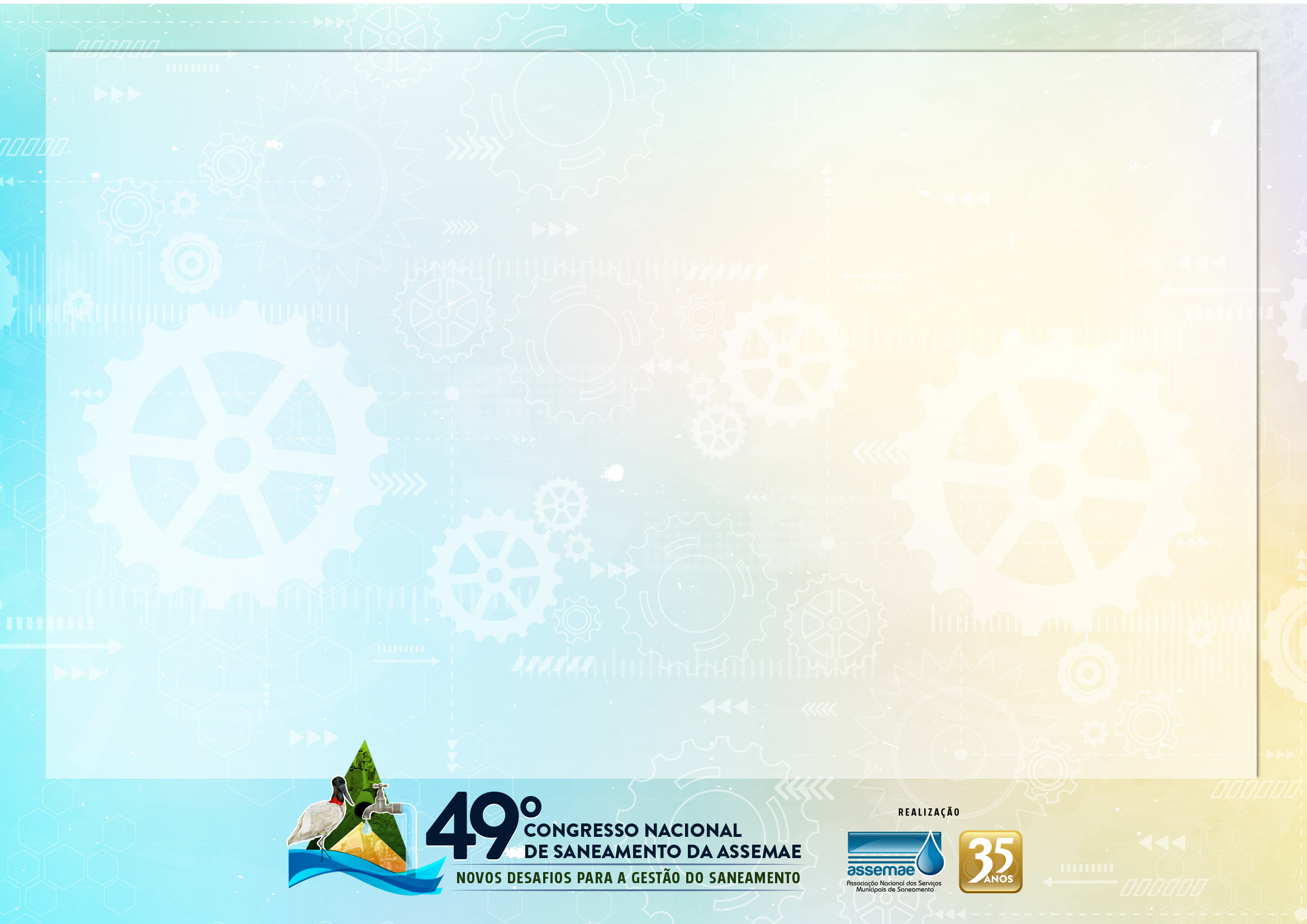 Década de 1990

Consolidação institucional
Assembleias Regionais 
1995 – Juazeiro – BA – Nordeste I, II e III
1995 – Salvador – fundação da ASSENAG
Assembleias com participação efetiva
Coletivo de pequenos SAAEs
Diagnóstico dos Serviços – Funasa
Exposições institucionais
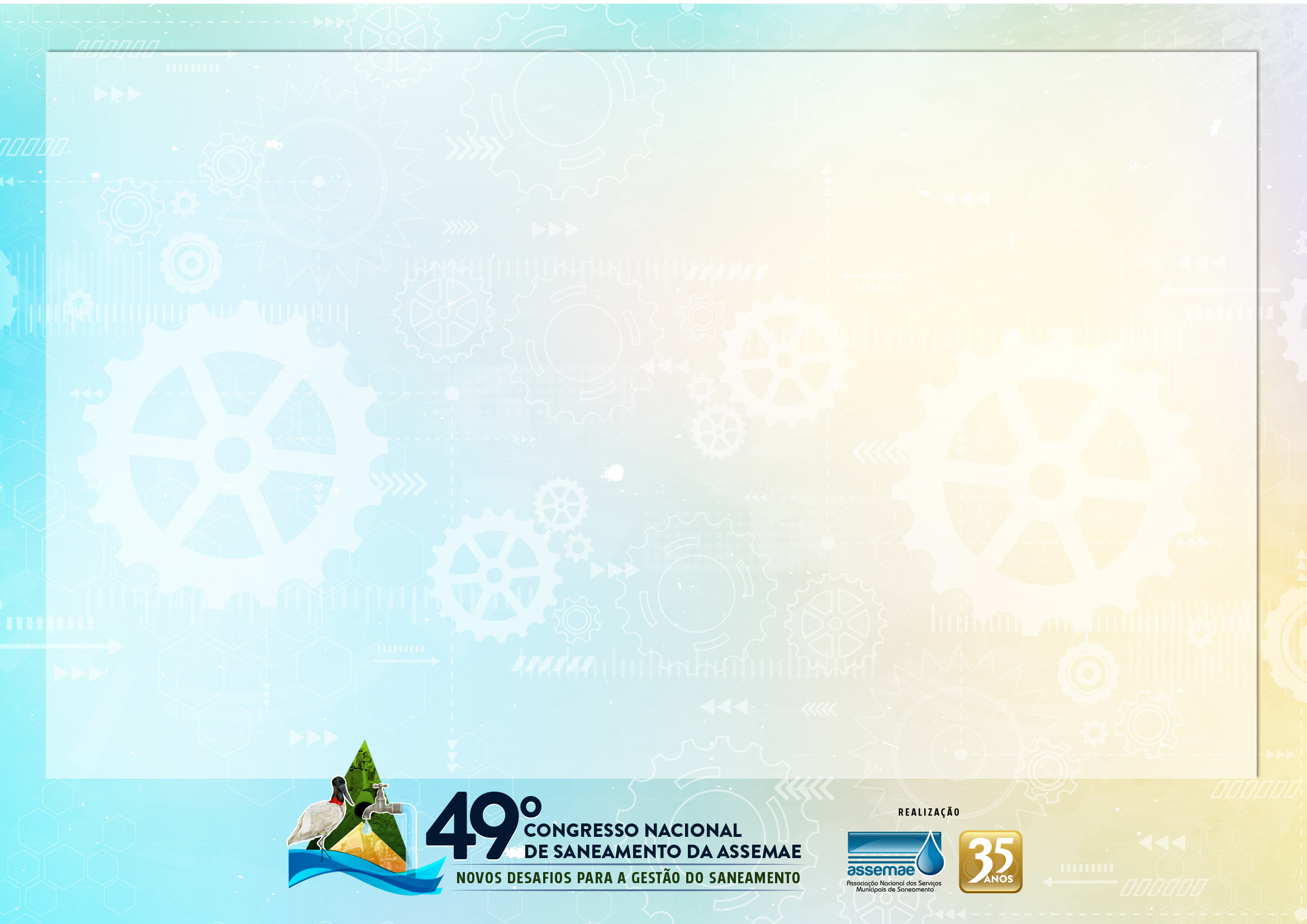 Década de 2000

Ausência da Funasa na gestão dos SAAEs
Consolidação da Assemae como representante dos Serviços Municipais de Saneamento
Parcerias com a Funasa para capacitação
Feira técnica
Trabalhos científicos
Foco nas Regiões Sul e Sudeste
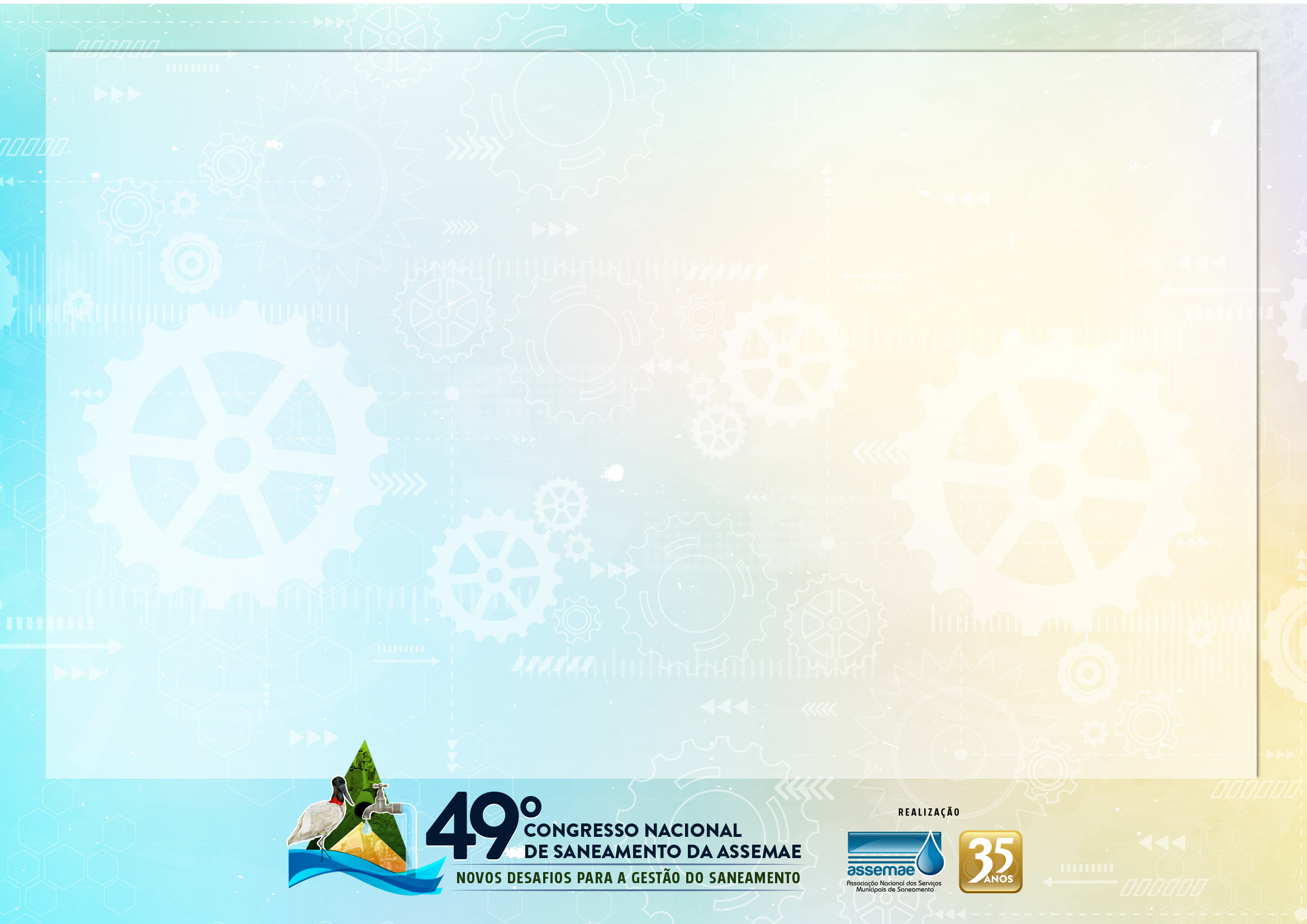 Década de 2010

Olhar institucional para o Nordeste e Centro-Oeste – Fortaleza e Cuiabá
Protagonismo na política de saneamento
Presença da Academia
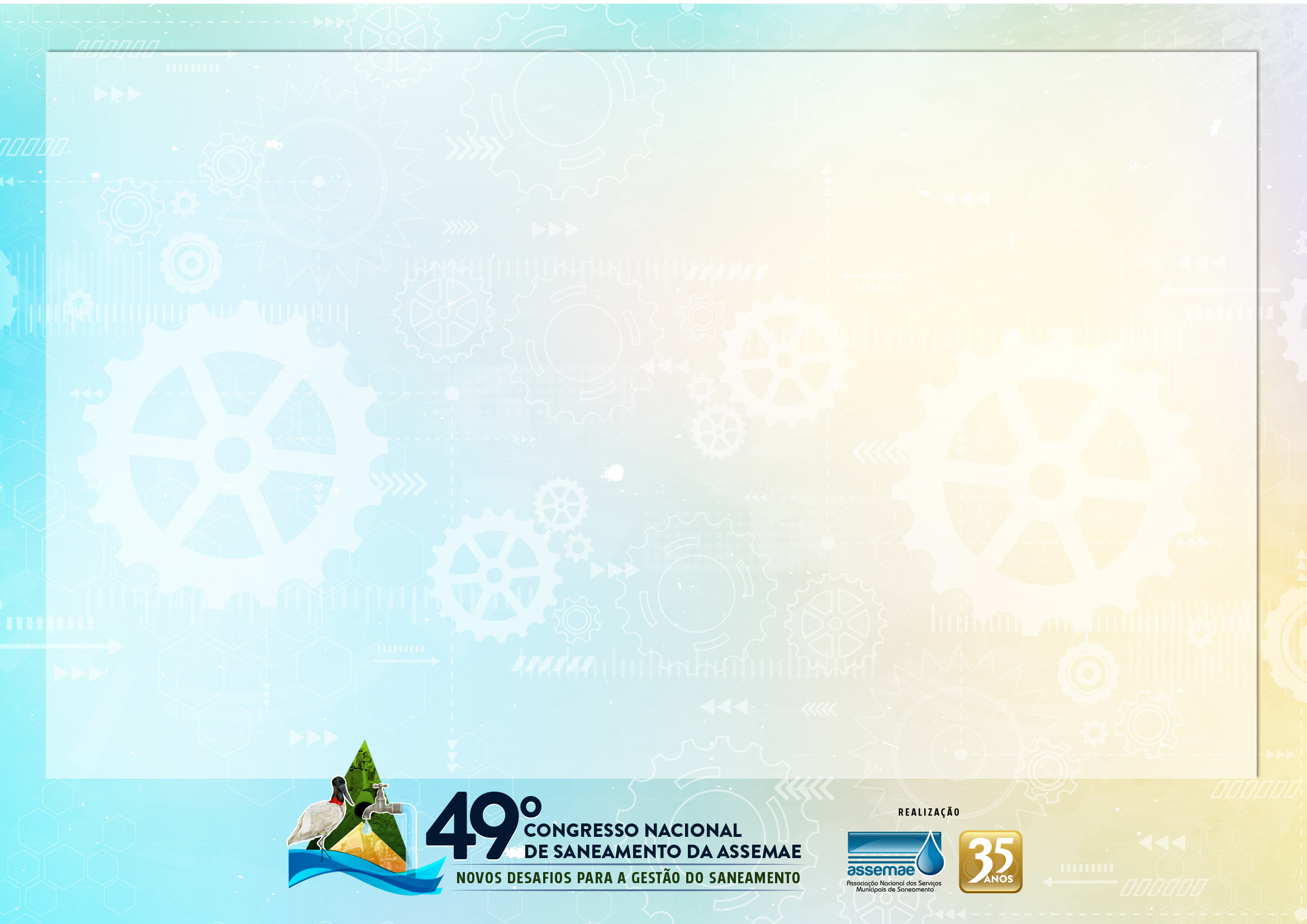 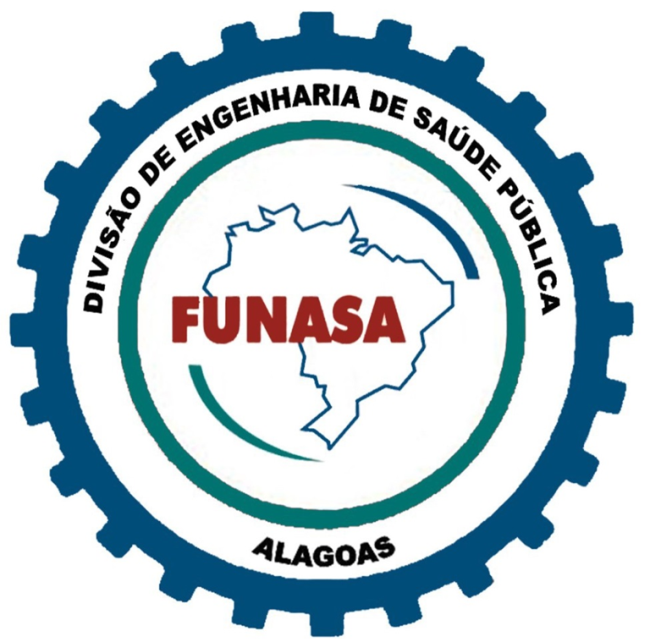 Engº Diógenes BRAGA
Sócio Individual da Assemae
Chefe da Divisão de Engenharia de Saúde Pública
Av Durval de Góes Monteiro, 6122 – Maceió, AL
82 3194 2022 – 31 98440 8848
diogenes.braga@funasa.gov.br